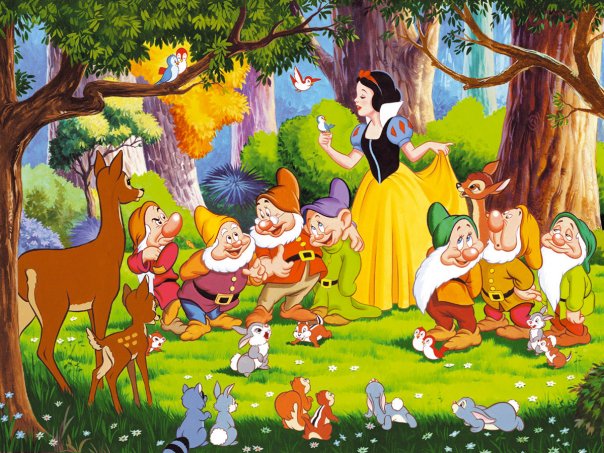 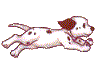 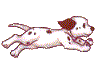 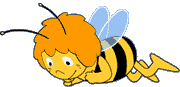 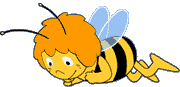 1
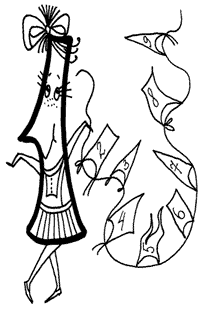 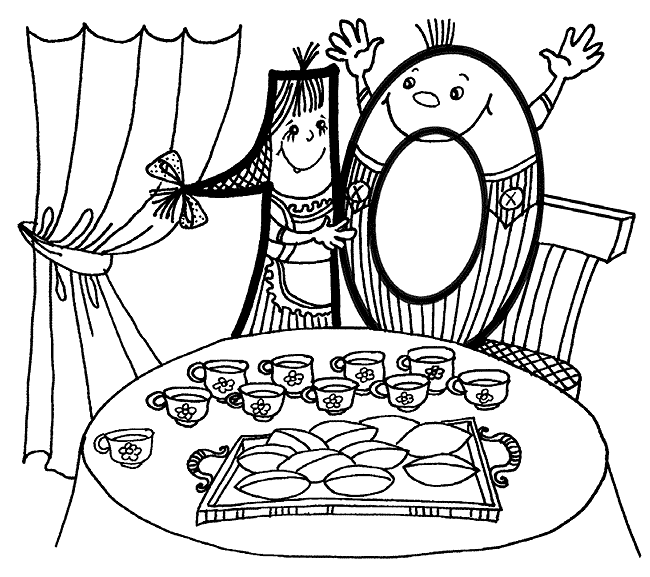 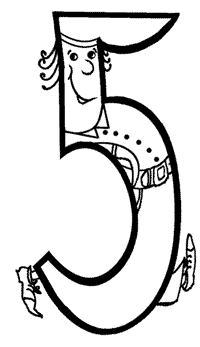 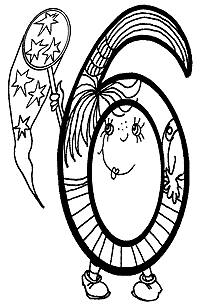 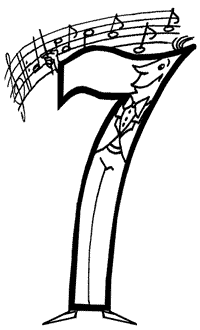 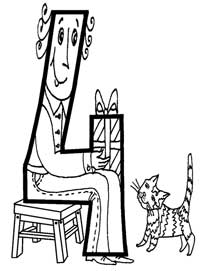 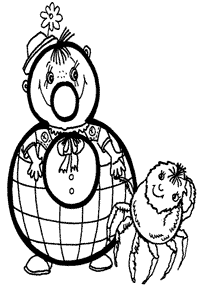 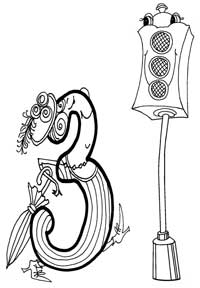 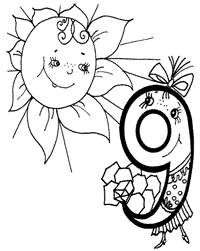 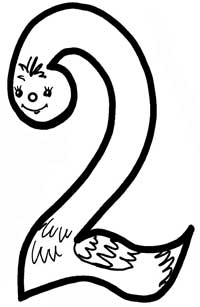 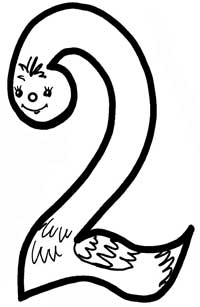 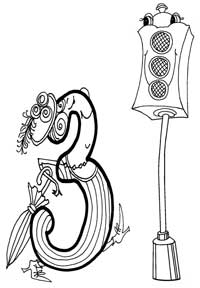 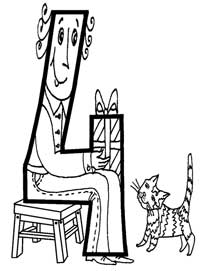 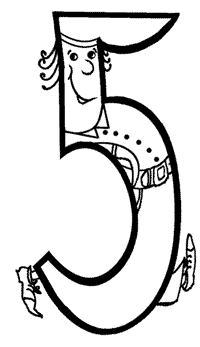 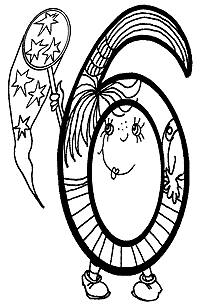 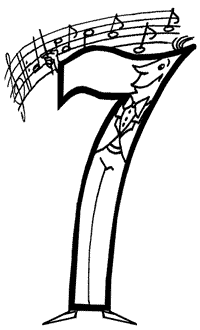 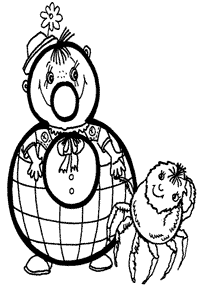 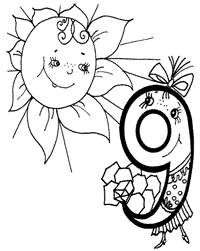 ?
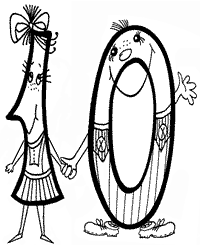 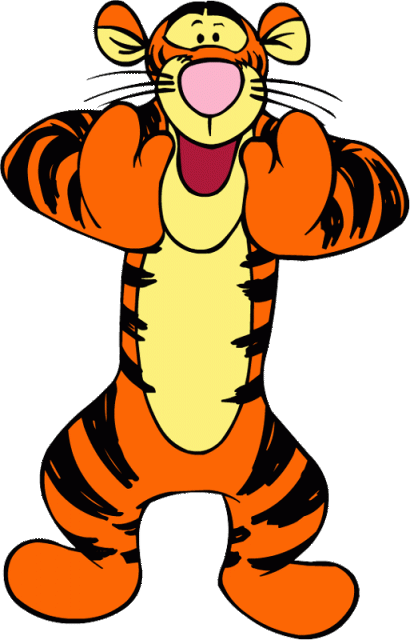 9
10
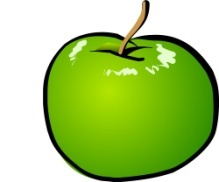 ?
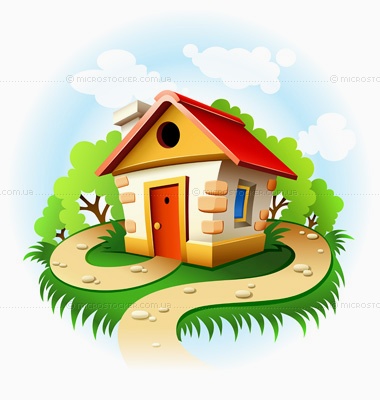 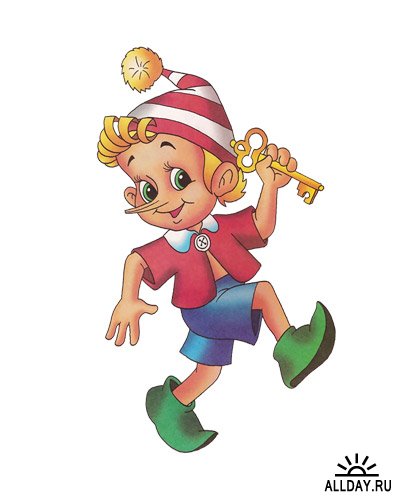 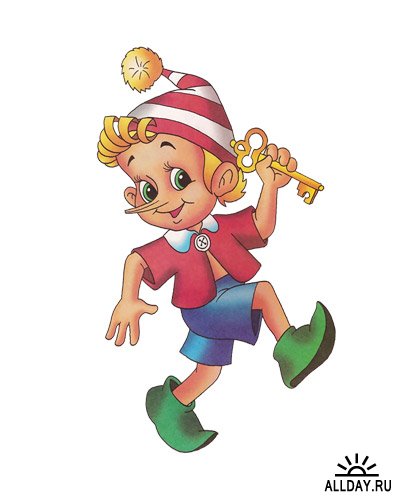 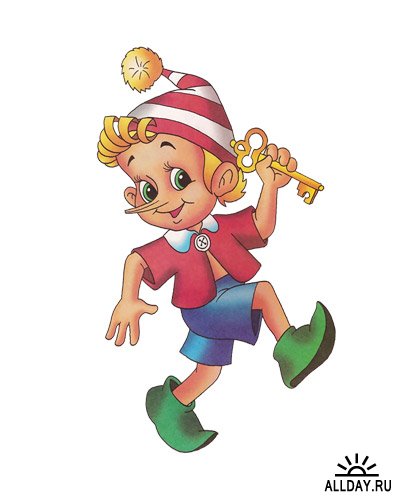 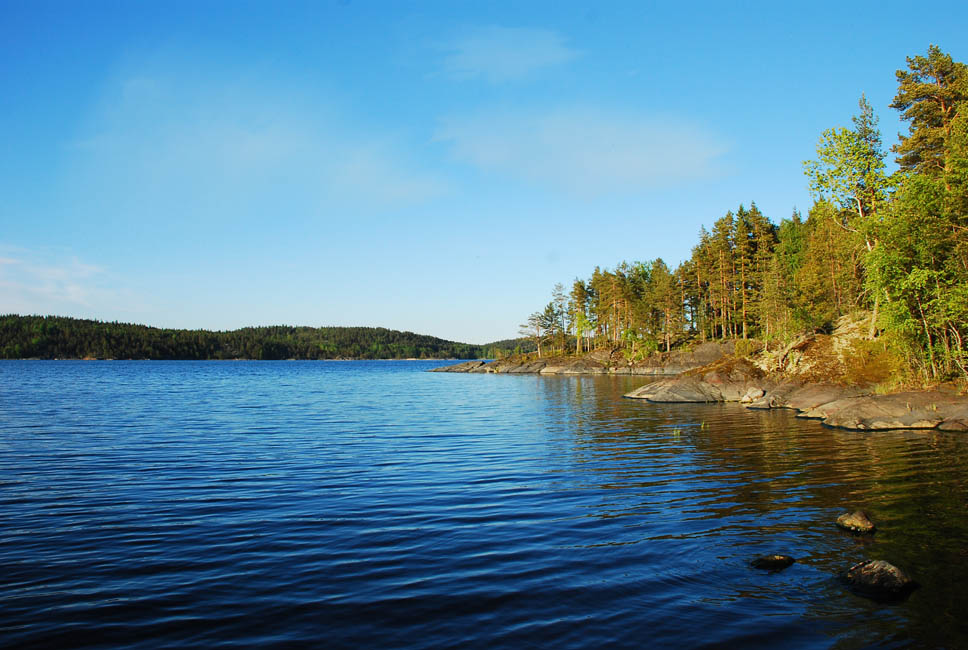 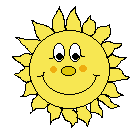 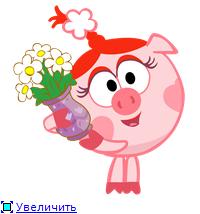 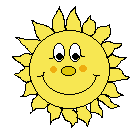 0
1
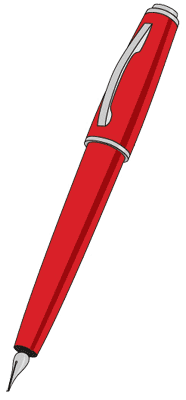 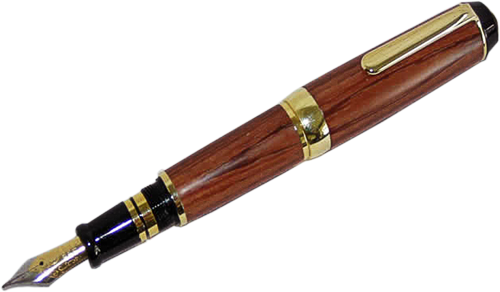 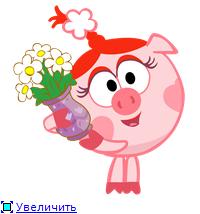 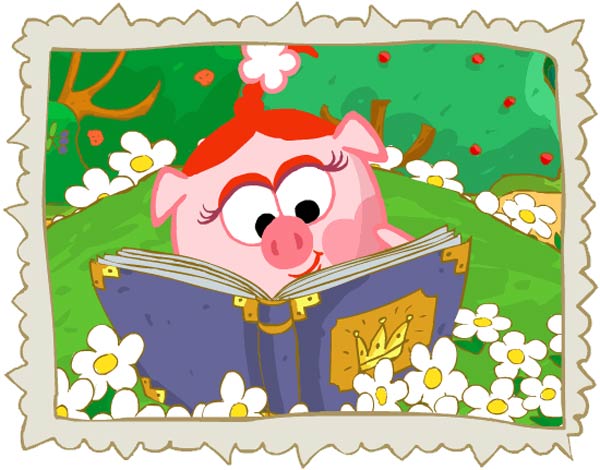 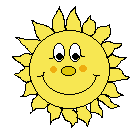 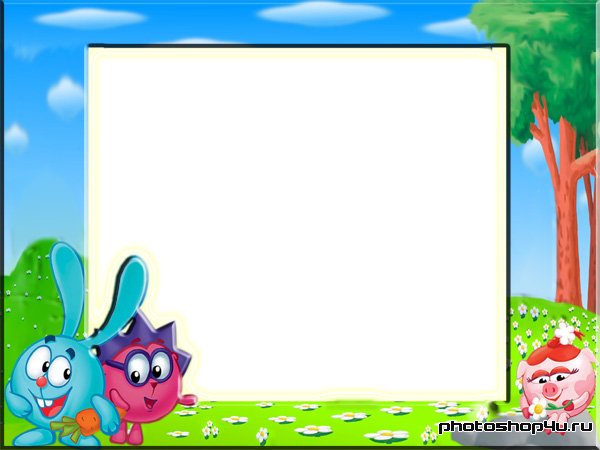 Молодцы!
10
1